NOI RAGAZZI DELLA 4Din“MENS SANA IN CORPORE     		SANO”DaD
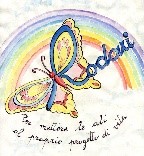 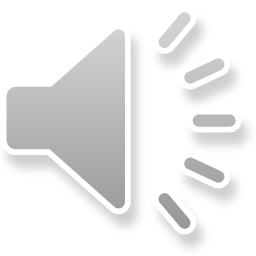 Come sappiamo il 4 Marzo u.s. a causa dell’emergenza Coronavirus siamo stati costretti a rimodulare anche il nostro modo di fare didattica.
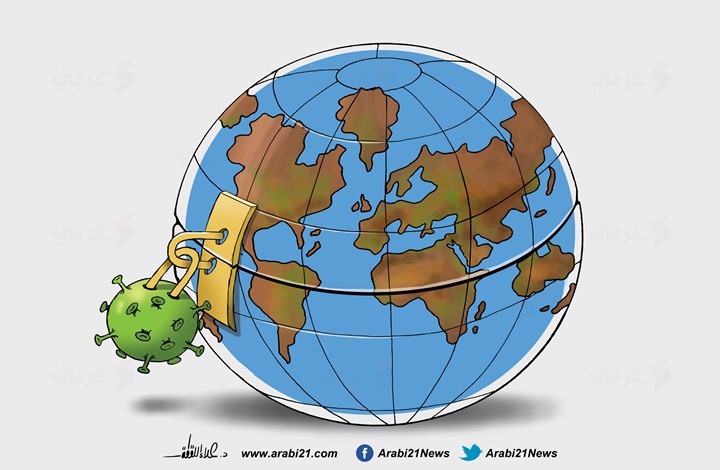 Perciò COSA E’ ACCADUTO?
Scuole chiuse
Palestre chiuse
Bar chiusi
Ristoranti chiusi
Isolamento dal resto della famiglia
E QUINDI?
TEMA DELLA SALUTE è diventato più importante legandolo ad 
una rivisitazione dello svolgimento dell’attività fisica ormai negata, 
sia all’aperto che nelle palestre.
Pertanto le nostre case si sono trasformate anche in spazi attrezzati
per fare educazione fisica.
DALLA NOSTRA PALESTRA A…
…LE NOSTRE CASE
MA COME????
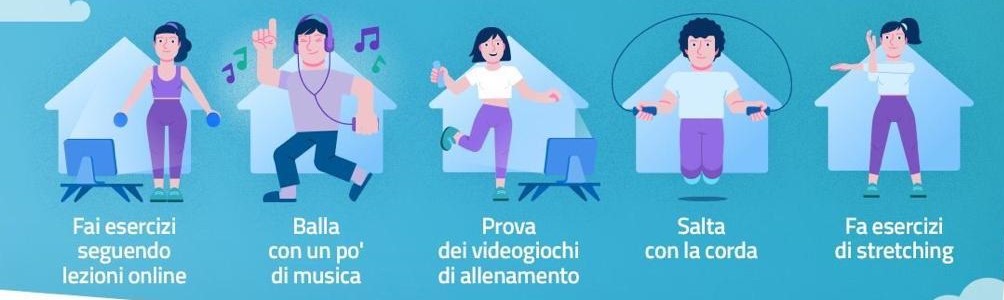 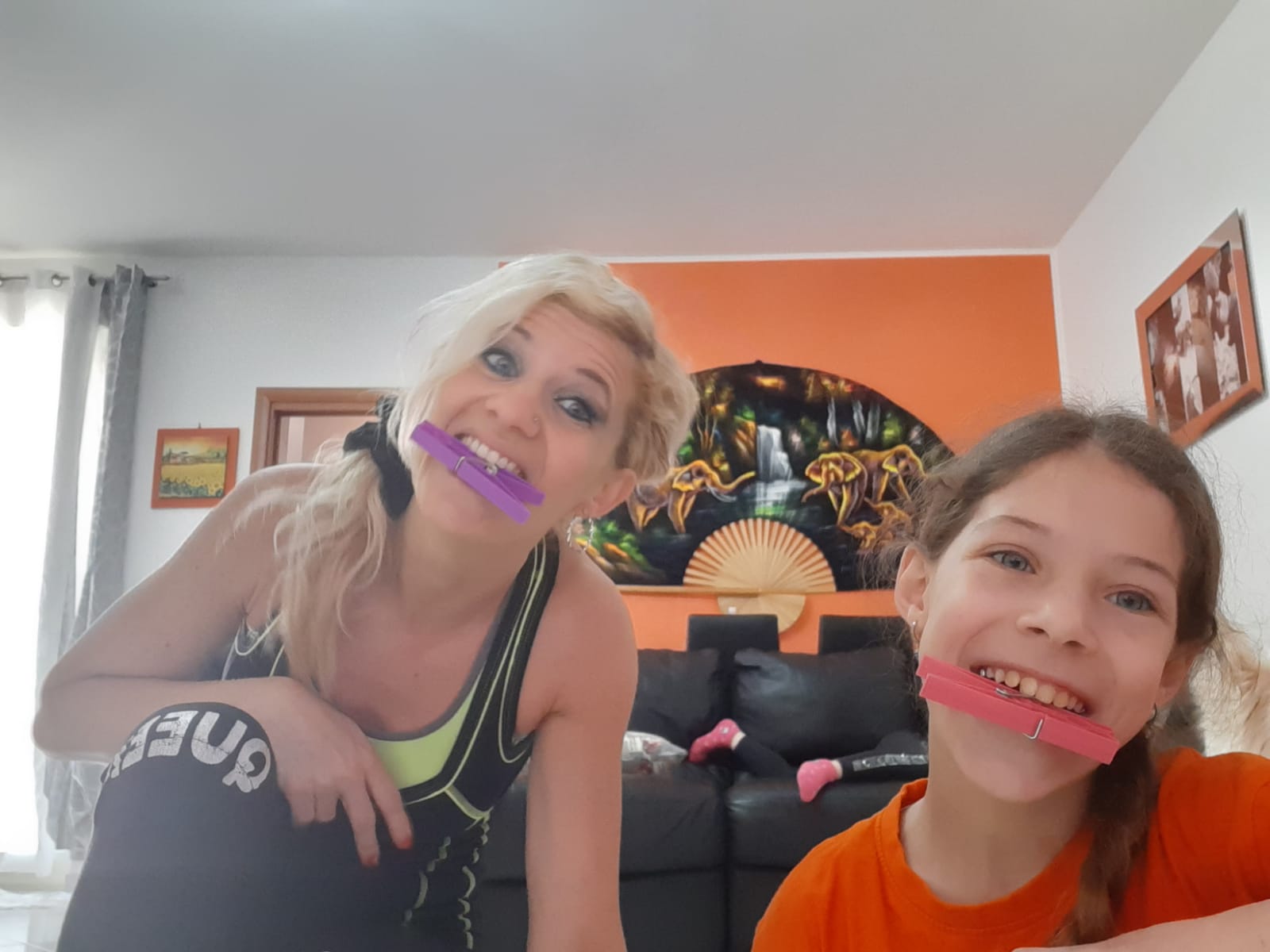 VANESSA
NOEMI
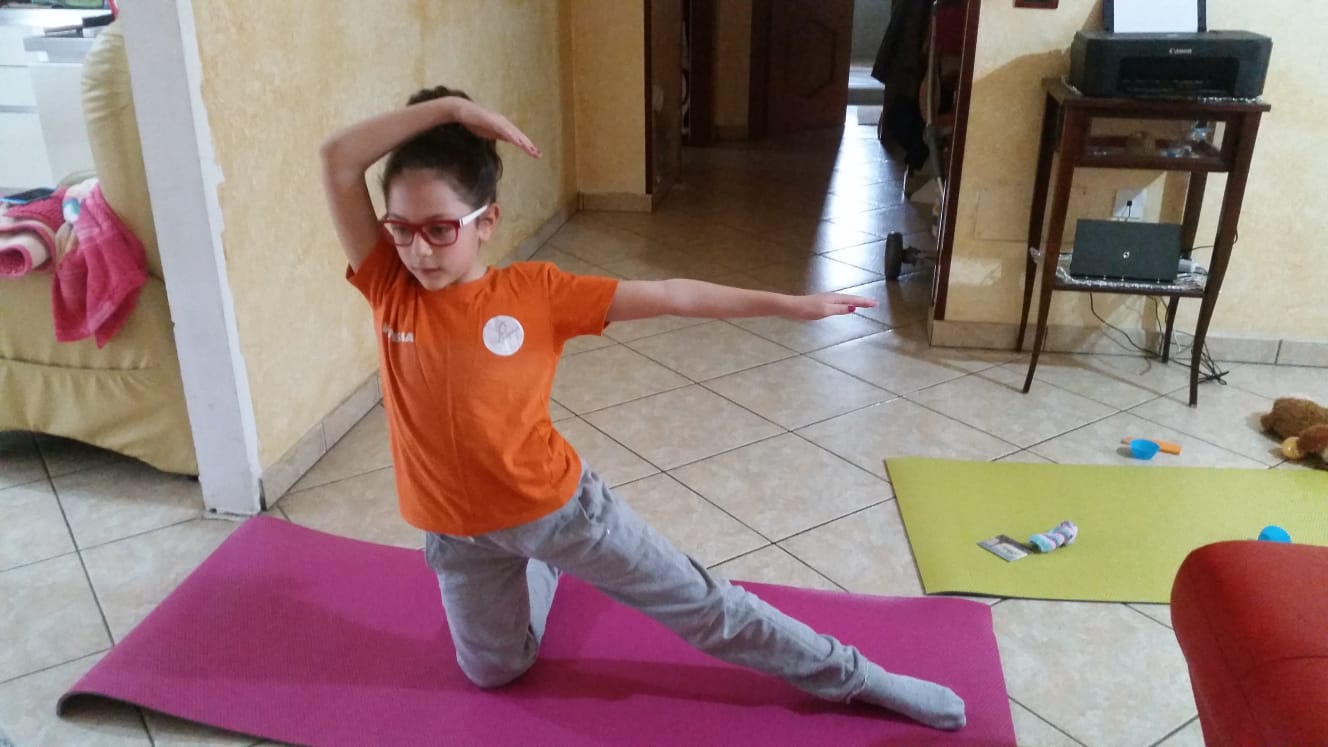 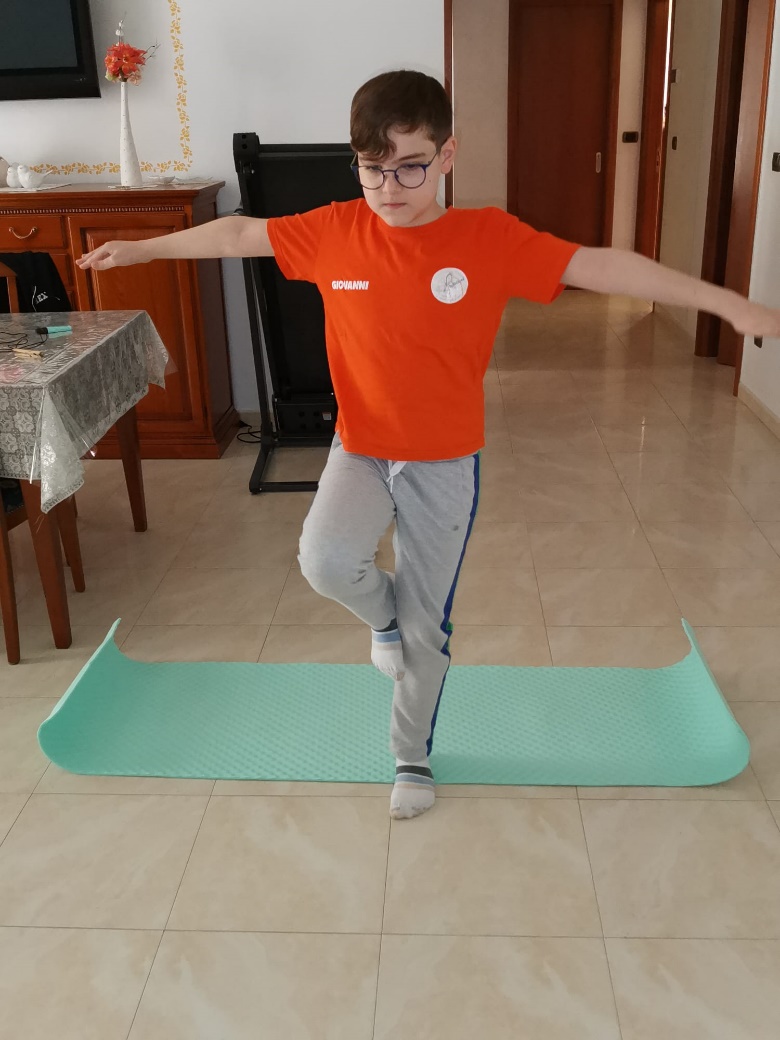 DONATELLA
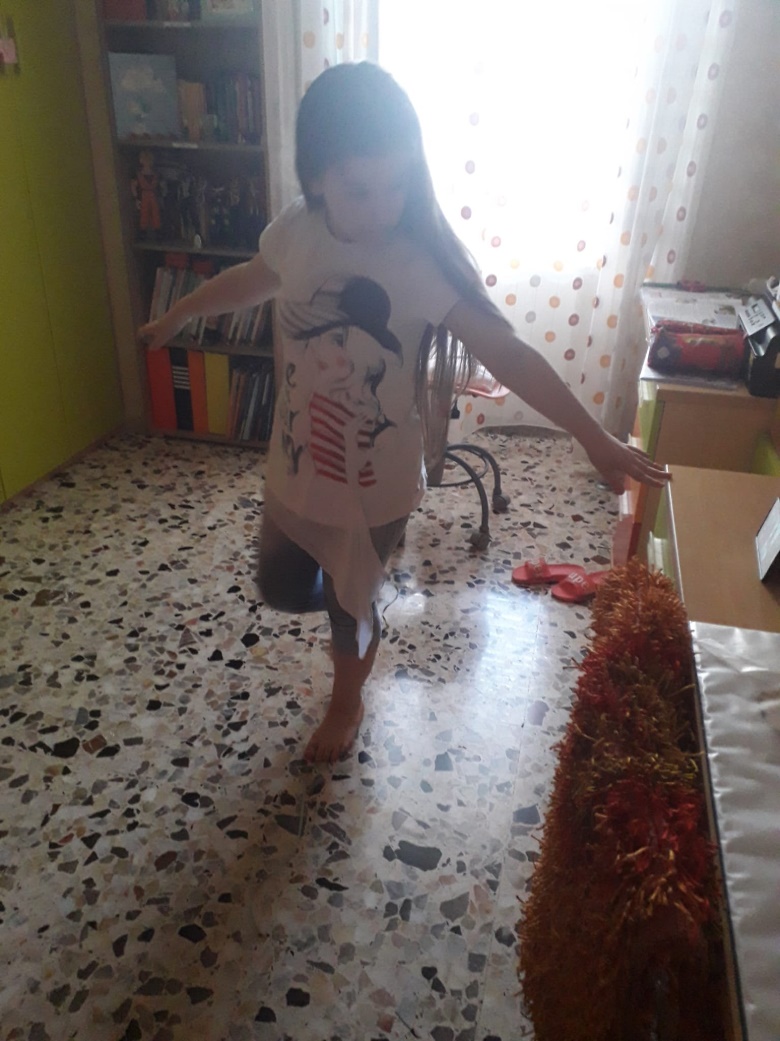 GIOVANNI
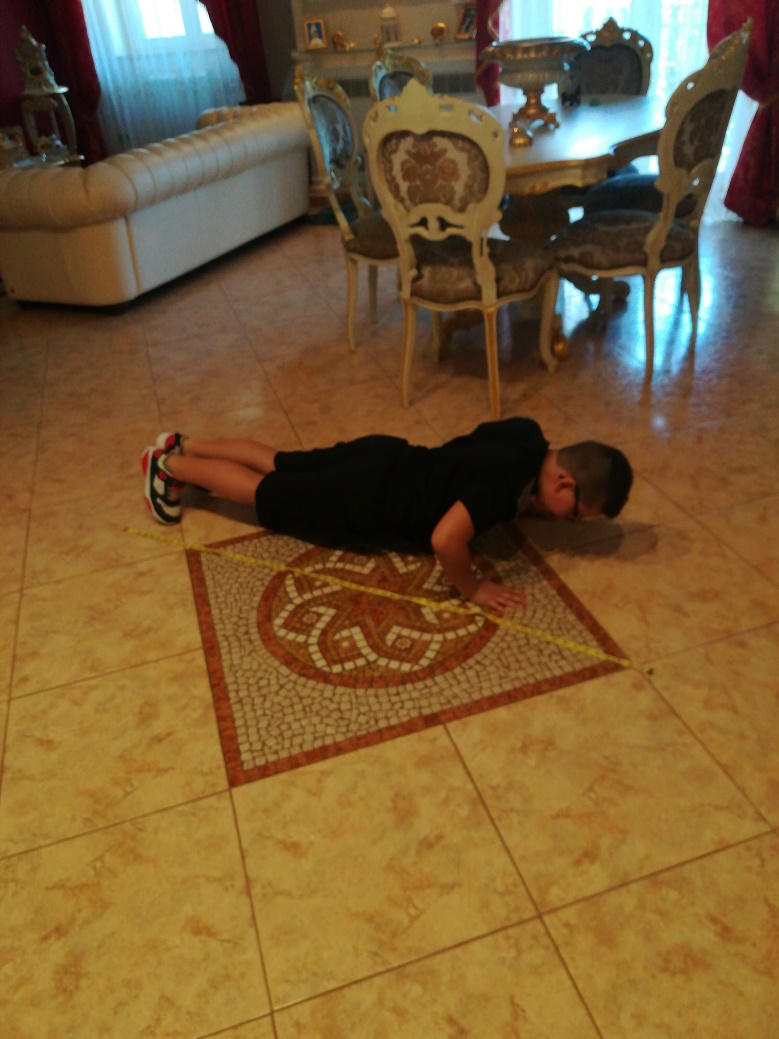 ALESSIA
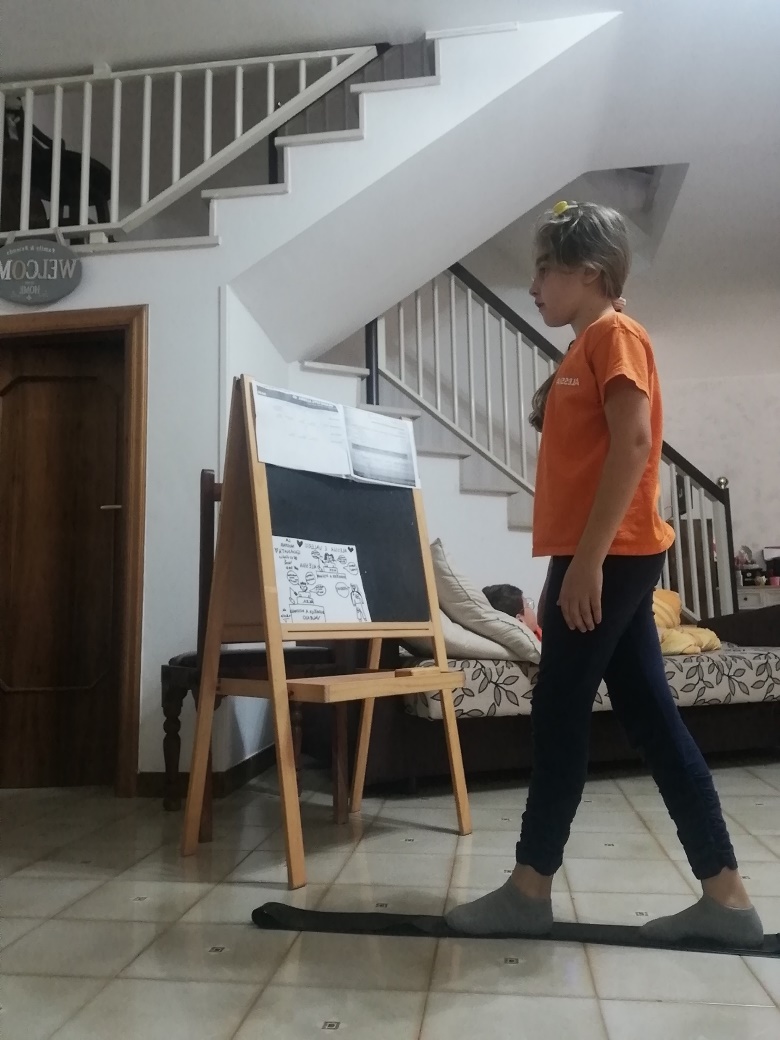 PIERPAOLO
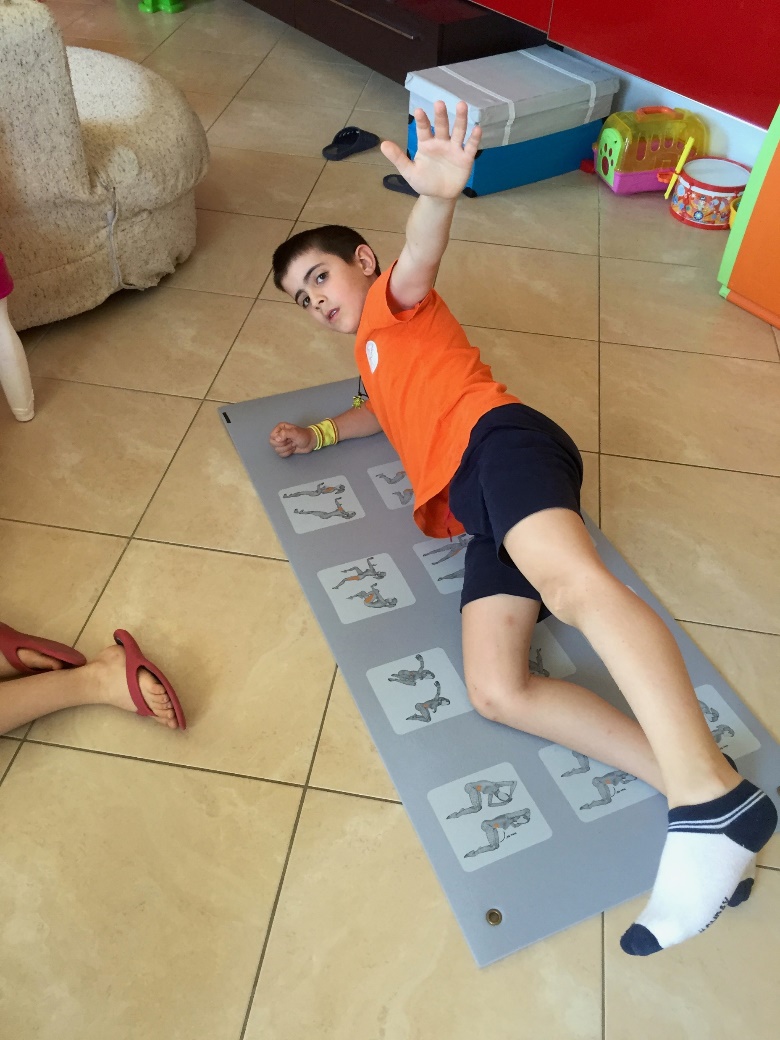 AURORA
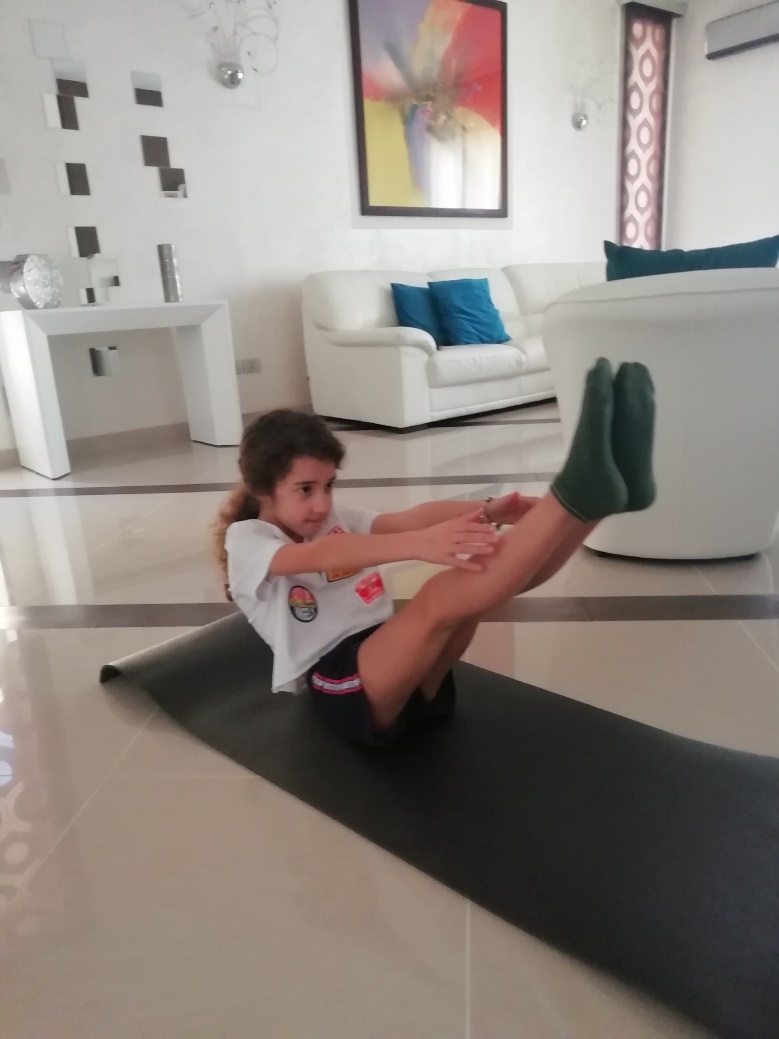 GIUSEPPE
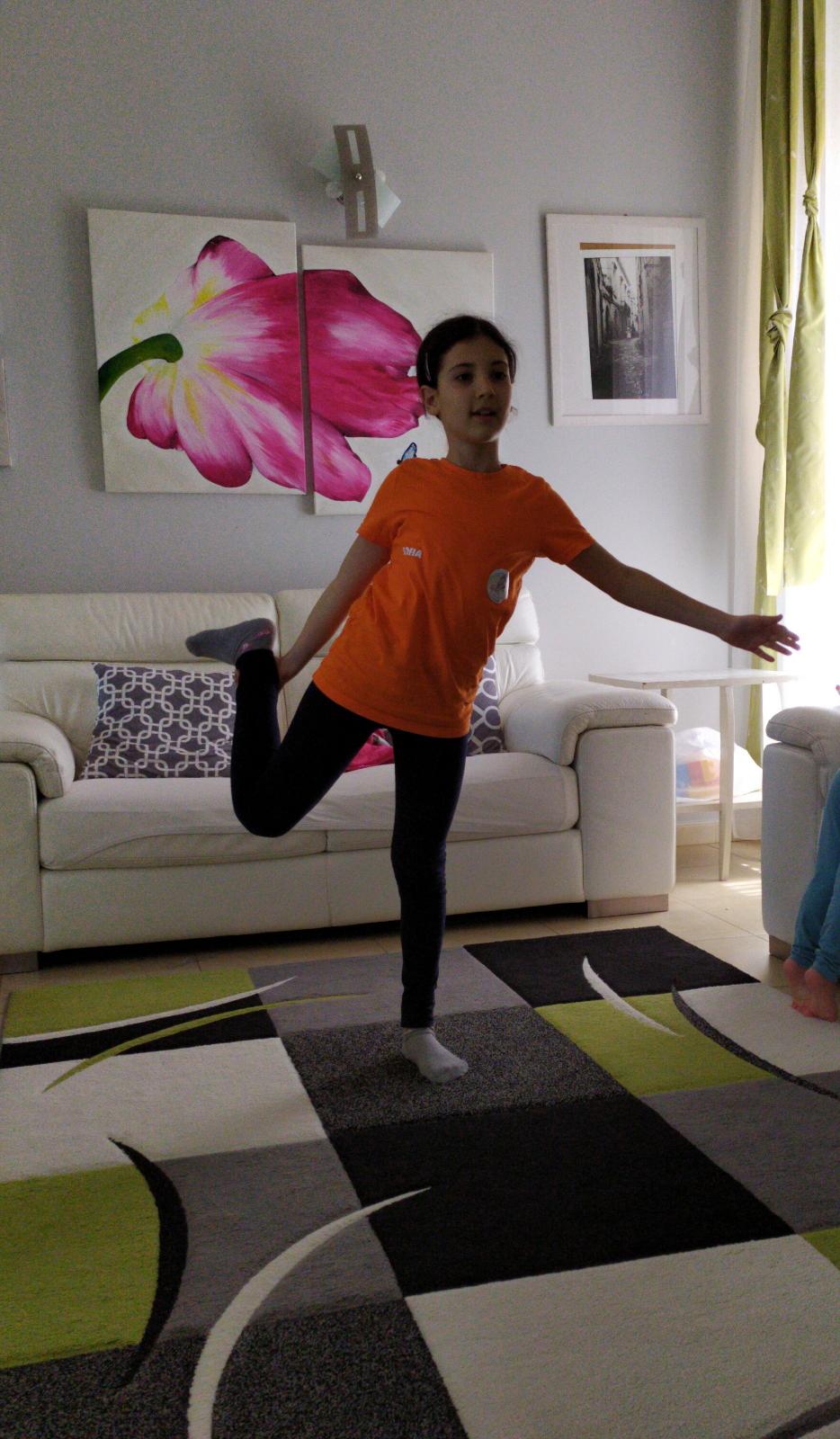 ASIA
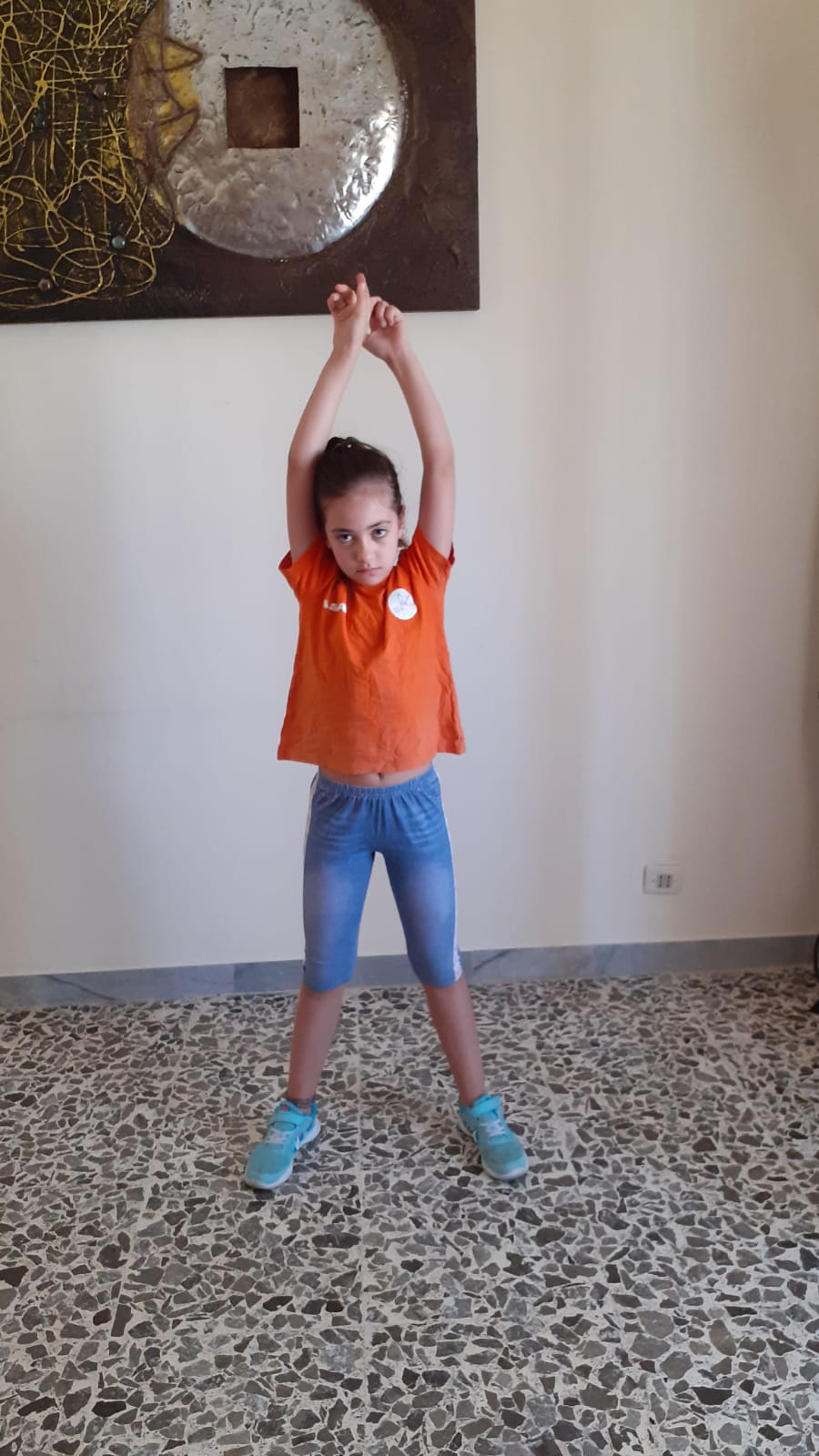 SOFIA
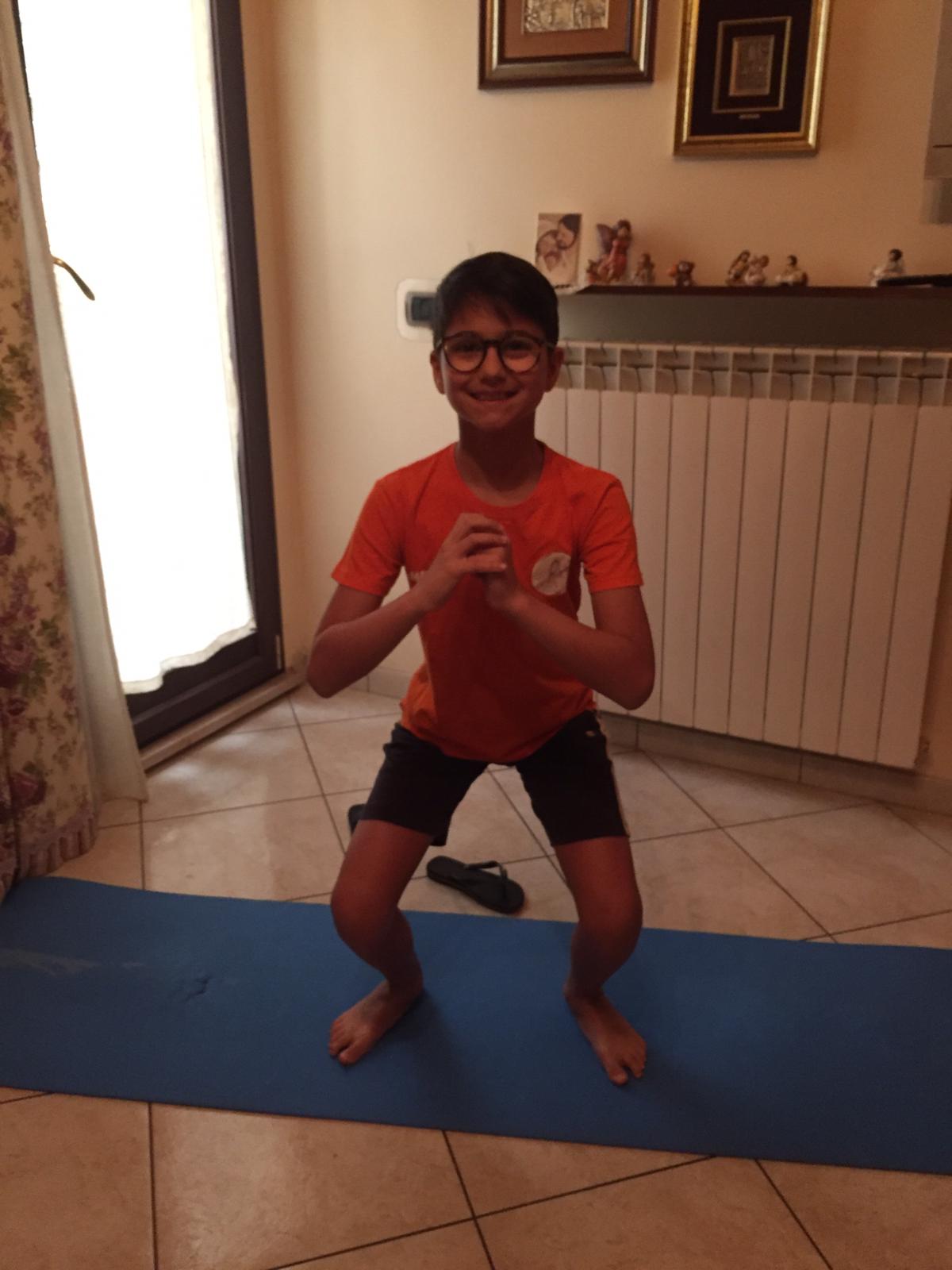 WILLIAM
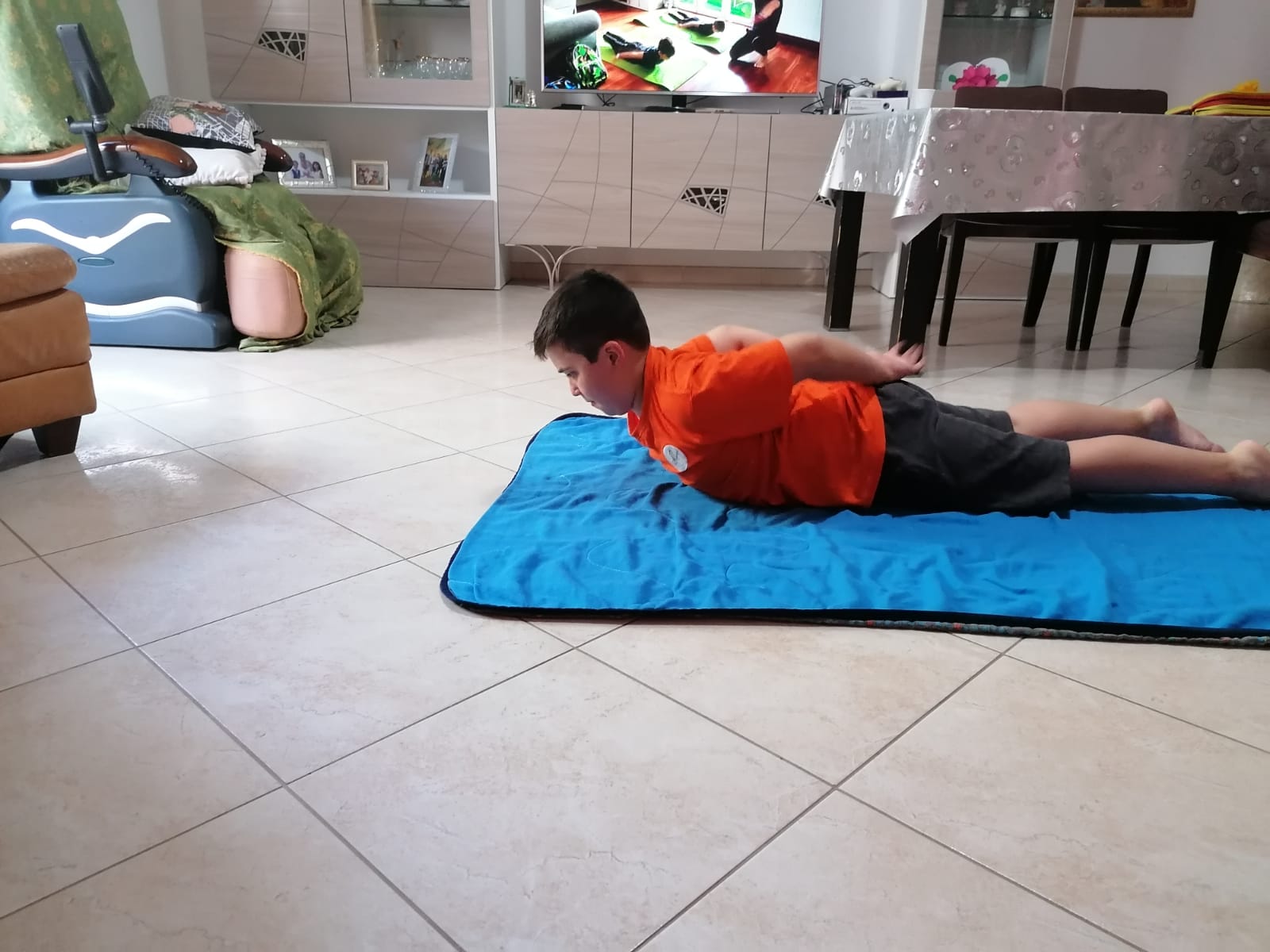 SAMUELE
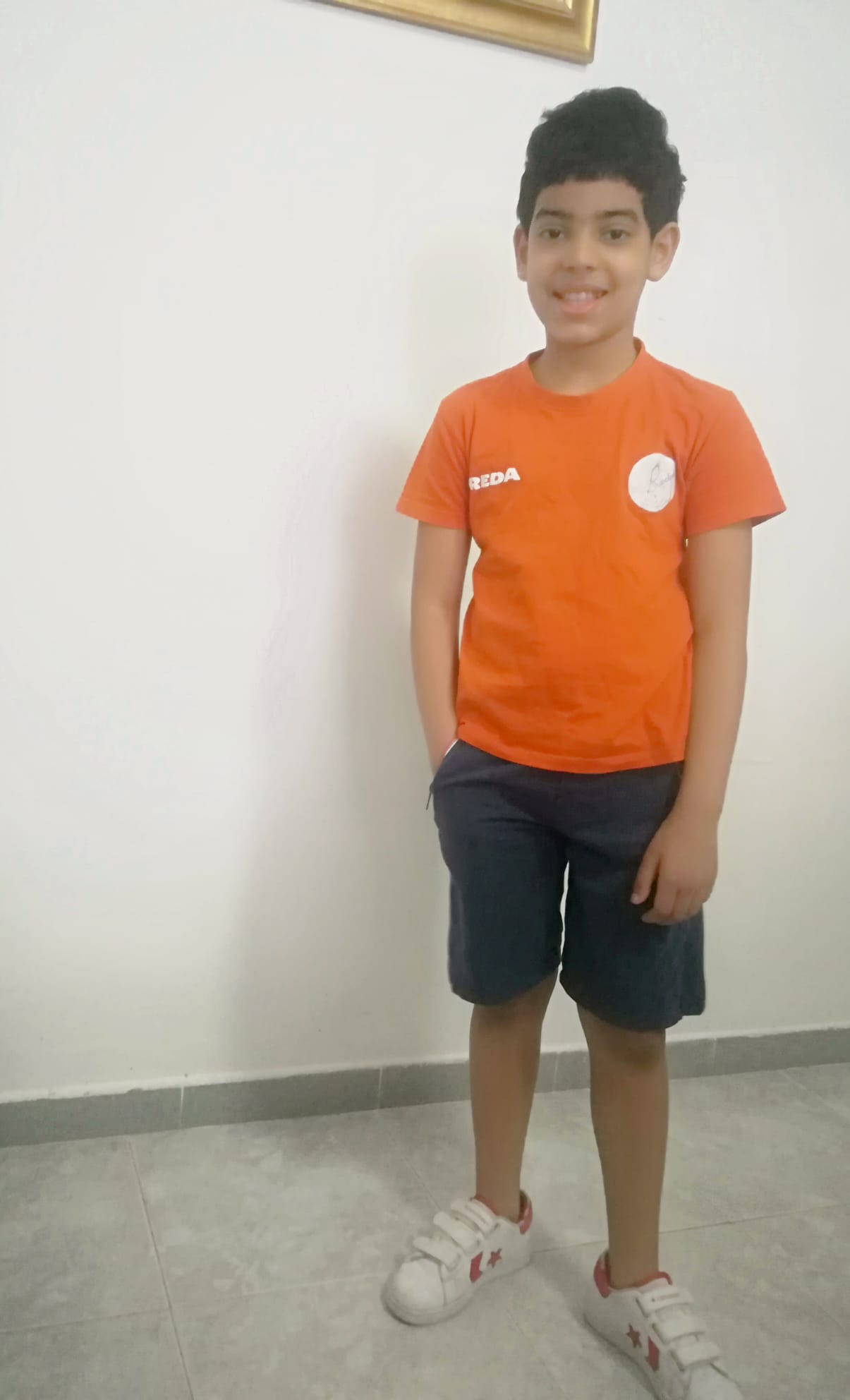 MAESTRA POMPEA
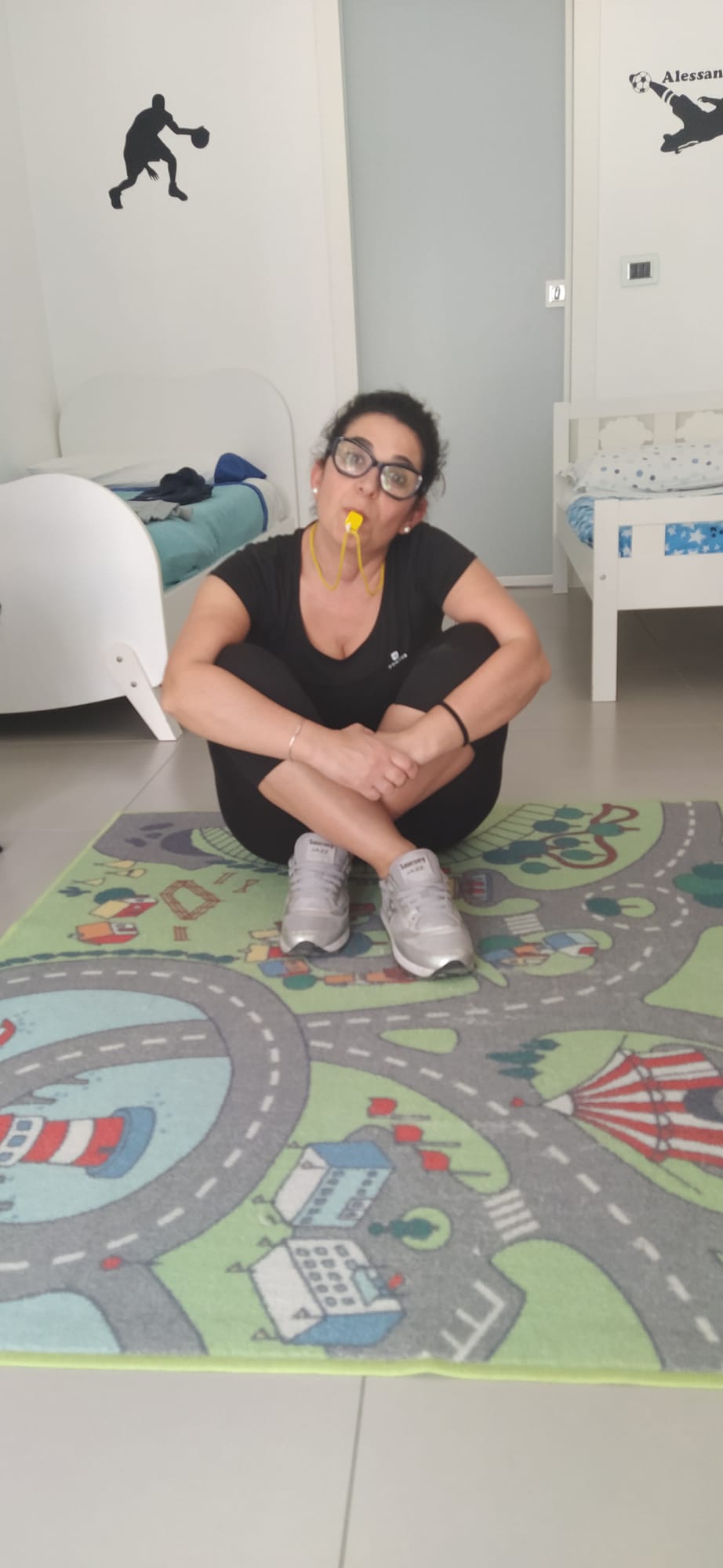 REDA
Stranamente, dopo le perplessità iniziali, le attività proposte sono risultate di alto gradimento sia tra i bambini che tra le famiglie.
Durante questi mesi sono state proposte esercizi in raccordo anche con le altre discipline: per esempio, quando in storia si stava studiando la civiltà degli Indi, in educazione fisica è stata proposta un’attività di meditazione; inoltre, in più occasioni, sono stati coinvolti sia i fratelli e sorelle maggiori e/o minori e in alcuni casi anche i genitori. Infatti, addirittura in una lezione la mamma di Noemi è stata la nostra personal trainer. Al termine delle lezioni ci possiamo ritenere tutti soddisfatti!